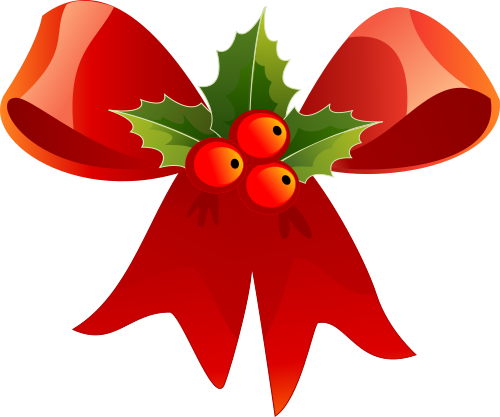 ADVENTNÍ  DÍLNU	pořádáme ve čtvrtek 28.11. 2024	od 16 hodin 	ve škole ve SkuhrověVše potřebné lze zakoupit na místě, uvítáme zelený materiál.
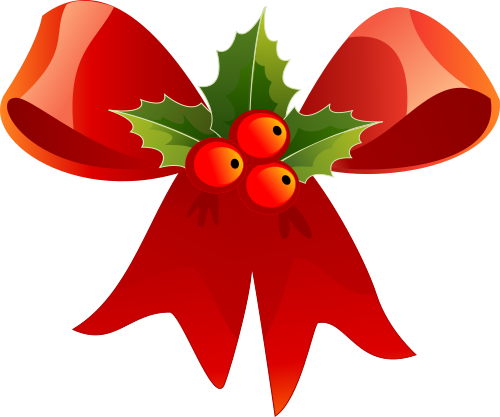